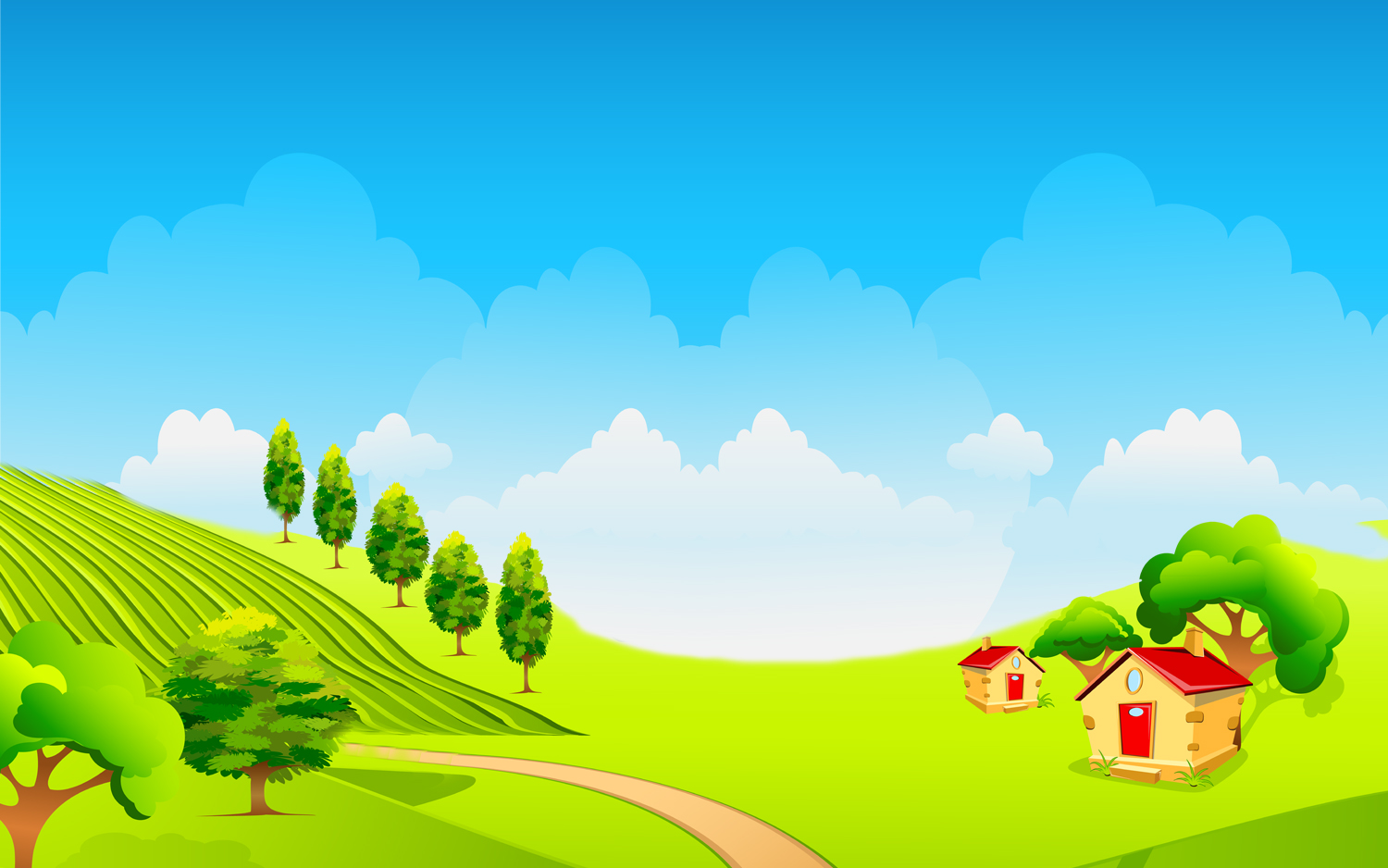 NHIỆT LIỆT CHÀO MỪNG CÁC THẦY CÔ 
VỀ DỰ GIỜ,  THĂM LỚP
MÔN: KHOA HỌC
GIÁO VIÊN THỰC HIỆN: VŨ THỊ HẢO
      TRƯỜNG TIỂU HỌC CHU VĂN AN
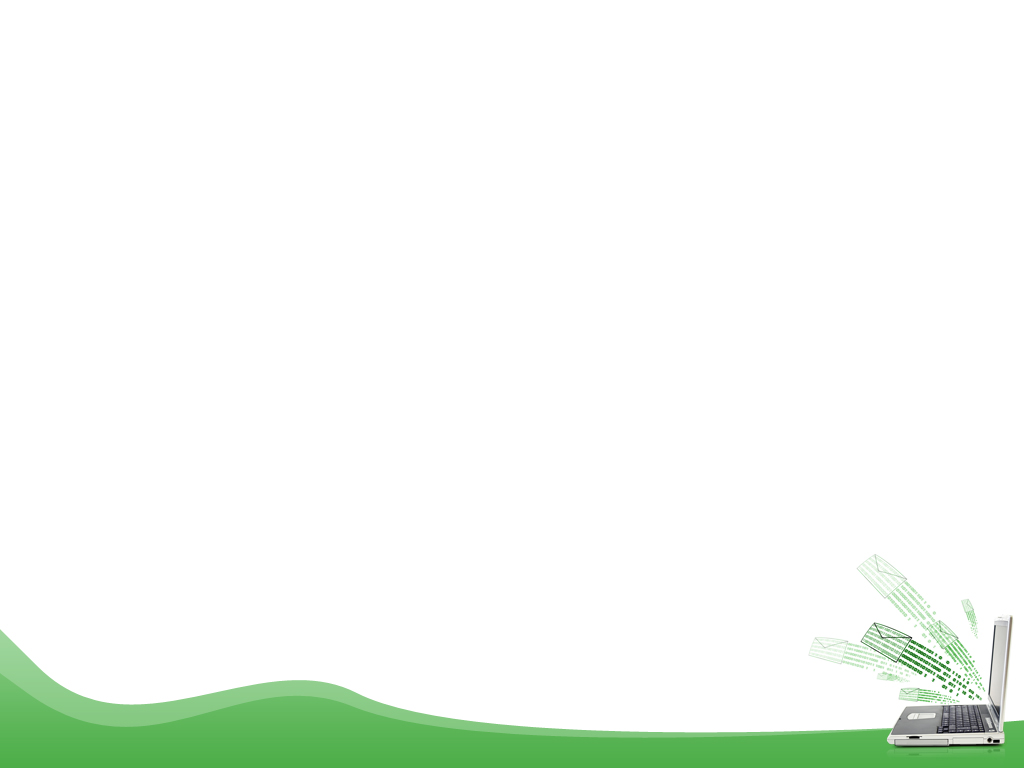 KHỞI ĐỘNG
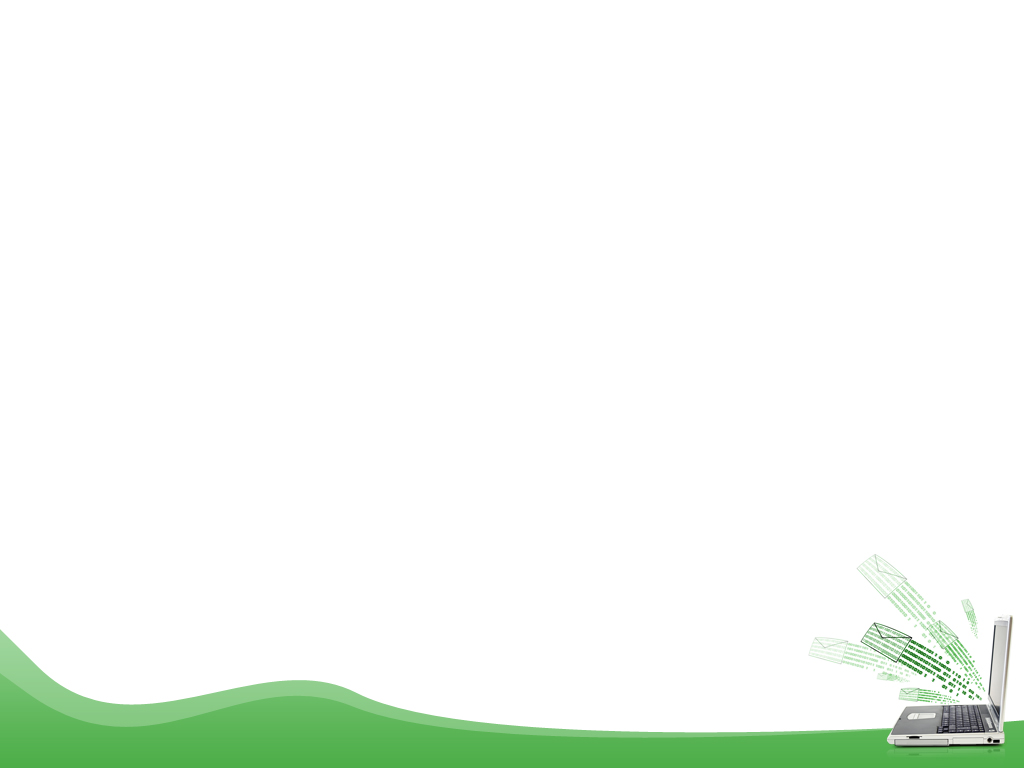 CHỦ ĐỀ: CON NGƯỜI VÀ SỨC KHỎE
Gồm 6 bài:  - Nam và nữ                     - Sự sinh sản ở người                     - Quá trình phát triển của con người                     - Chăm sóc và bảo vệ sức khỏe tuổi dậy thì                     - Phòng tránh bị xâm hại                     - Ôn tập
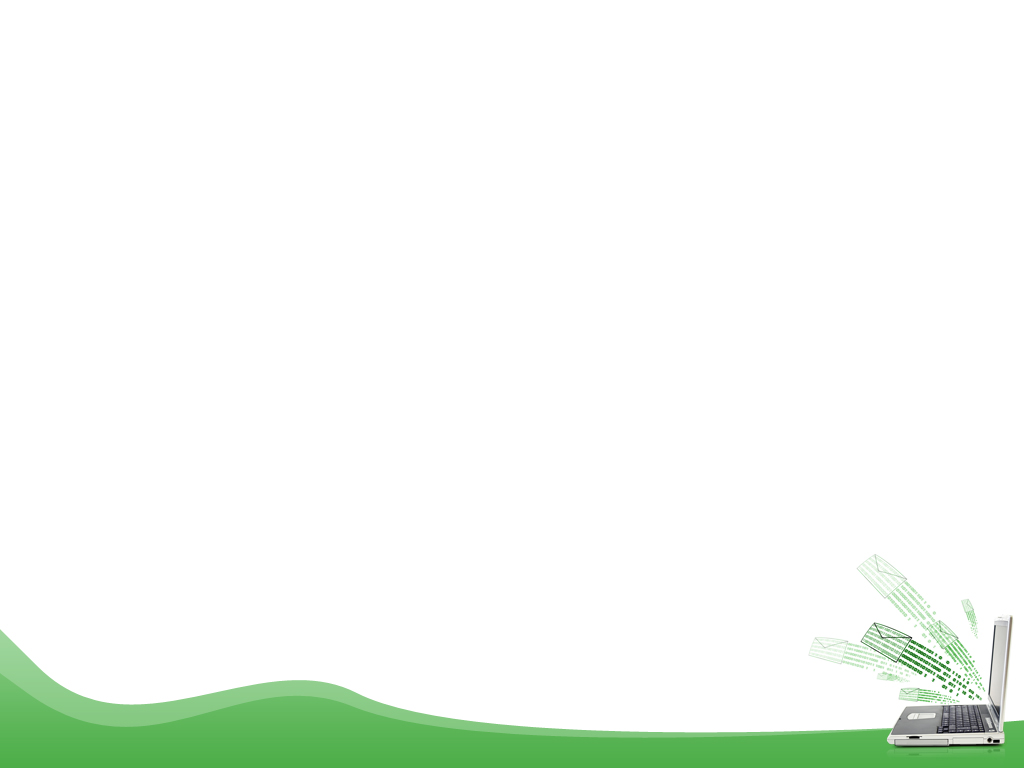 Khoa họcBài 14: Nam và nữ ( Tiết 1)
1. Đặc điểm sinh học, đặc điểm xã hội của nam và nữ.
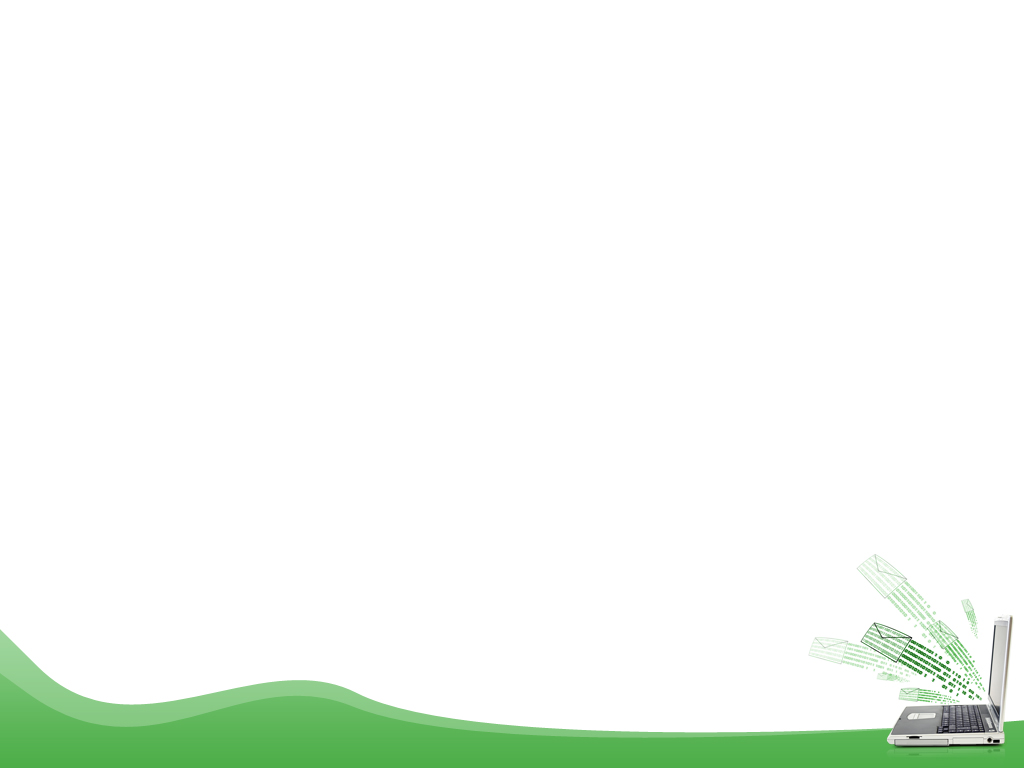 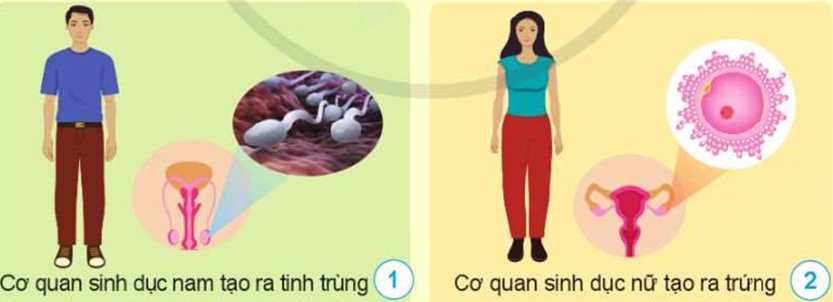 1. Đặc điểm sinh học, đặc điểm xã hội của nam và nữ.
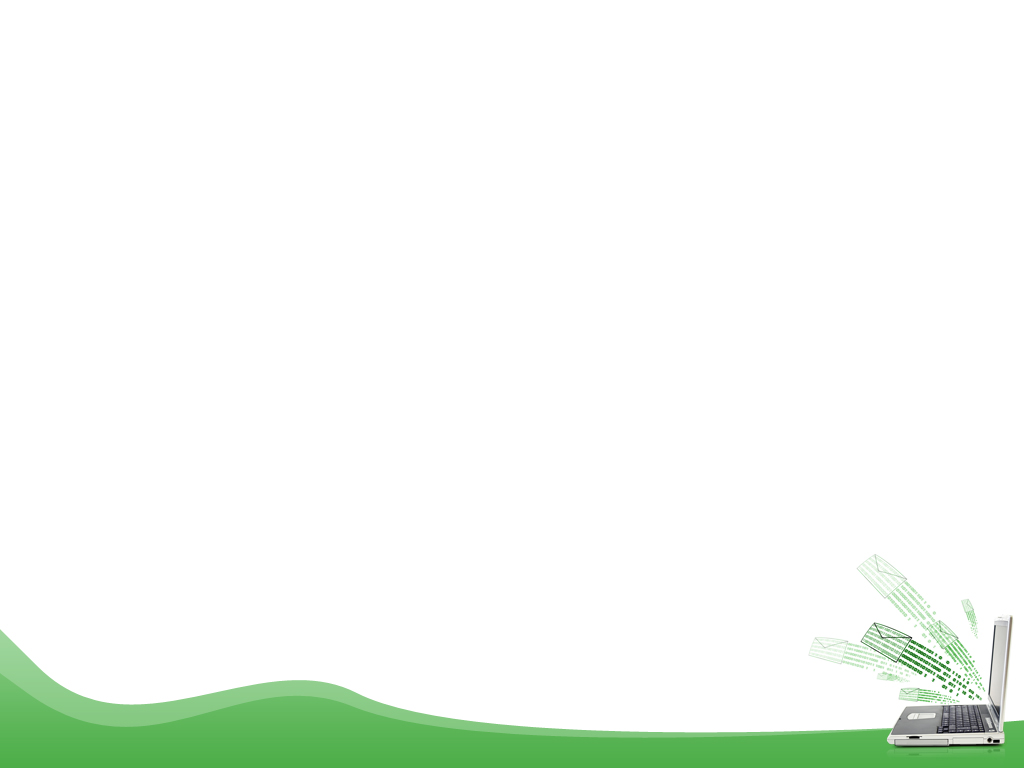 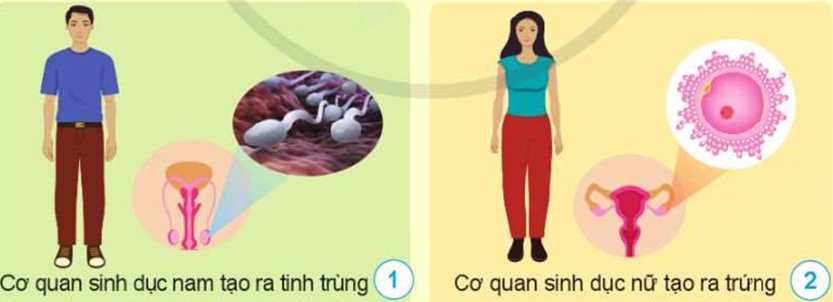 + Thế nào là đặc điểm sinh học của nam và nữ?
+ Đặc điểm xã hội của nam và nữ là gì?
THẢO LUẬN NHÓM 5 PHÚT
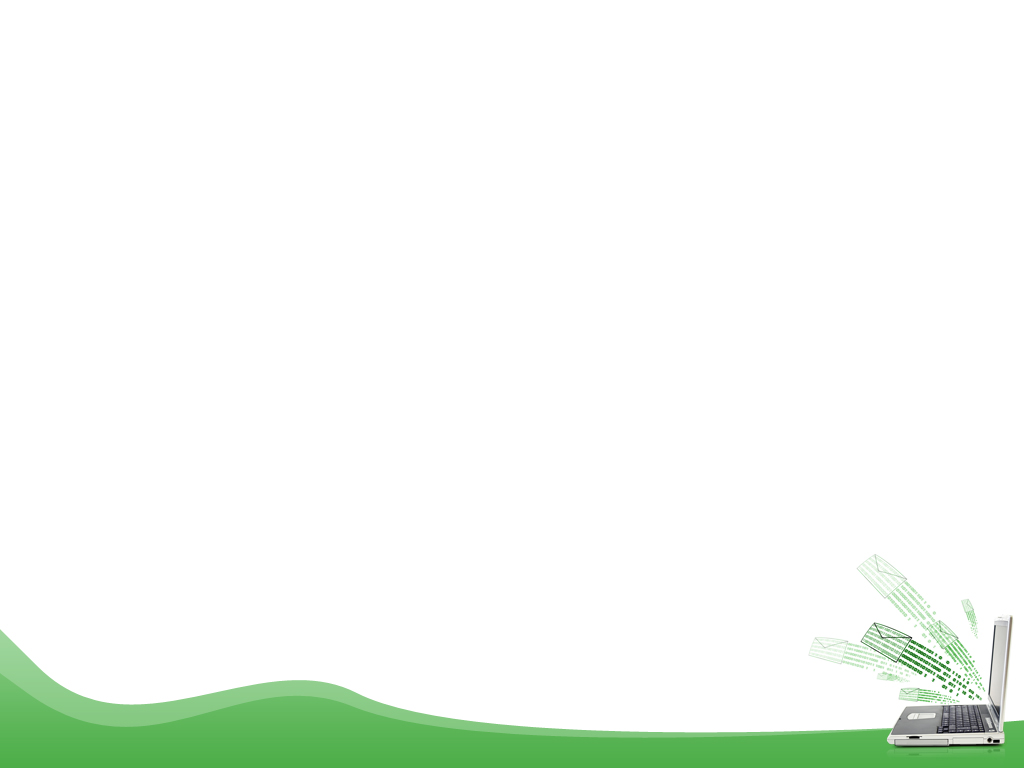 Dễ xúc động                           Nấu ăn giỏi                  Làm bác sĩ
Có buồng trứng                    Cơ quan sinh dục tạo ra tinh trùng
Mạnh mẽ                               Dịu dàng                    Thích đi bơi
Chăm sóc con                       Mang thai                     Có râu
Đặc điểm sinh học
Đặc điểm xã hội
THẢO LUẬN NHÓM 5 PHÚT
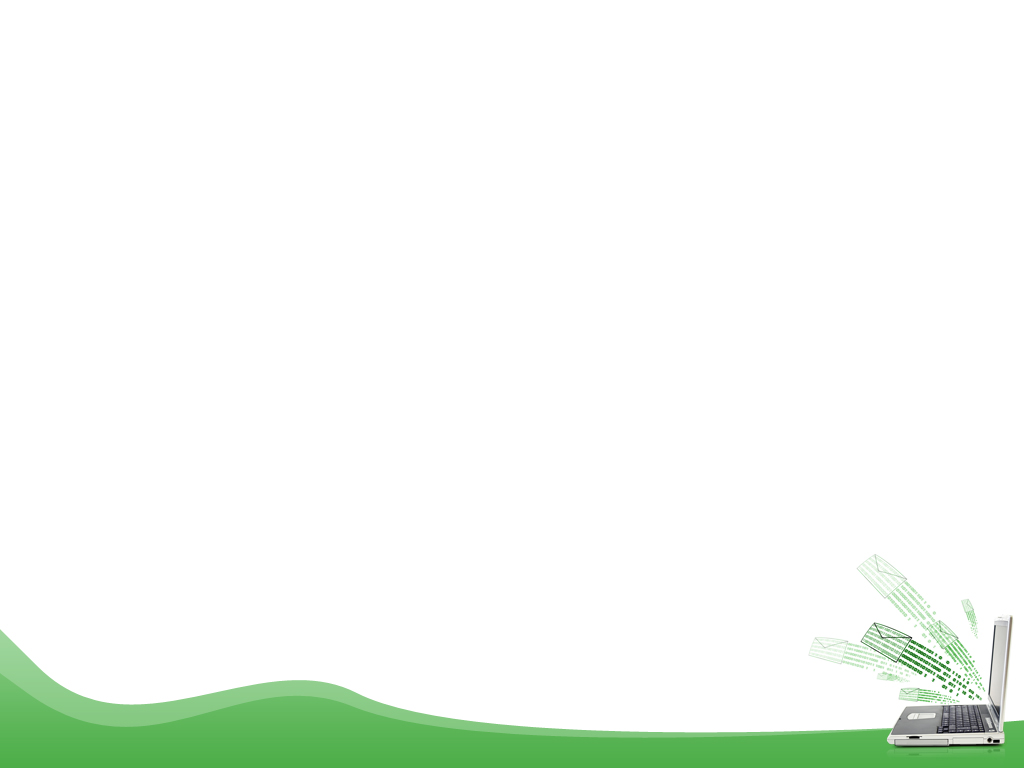 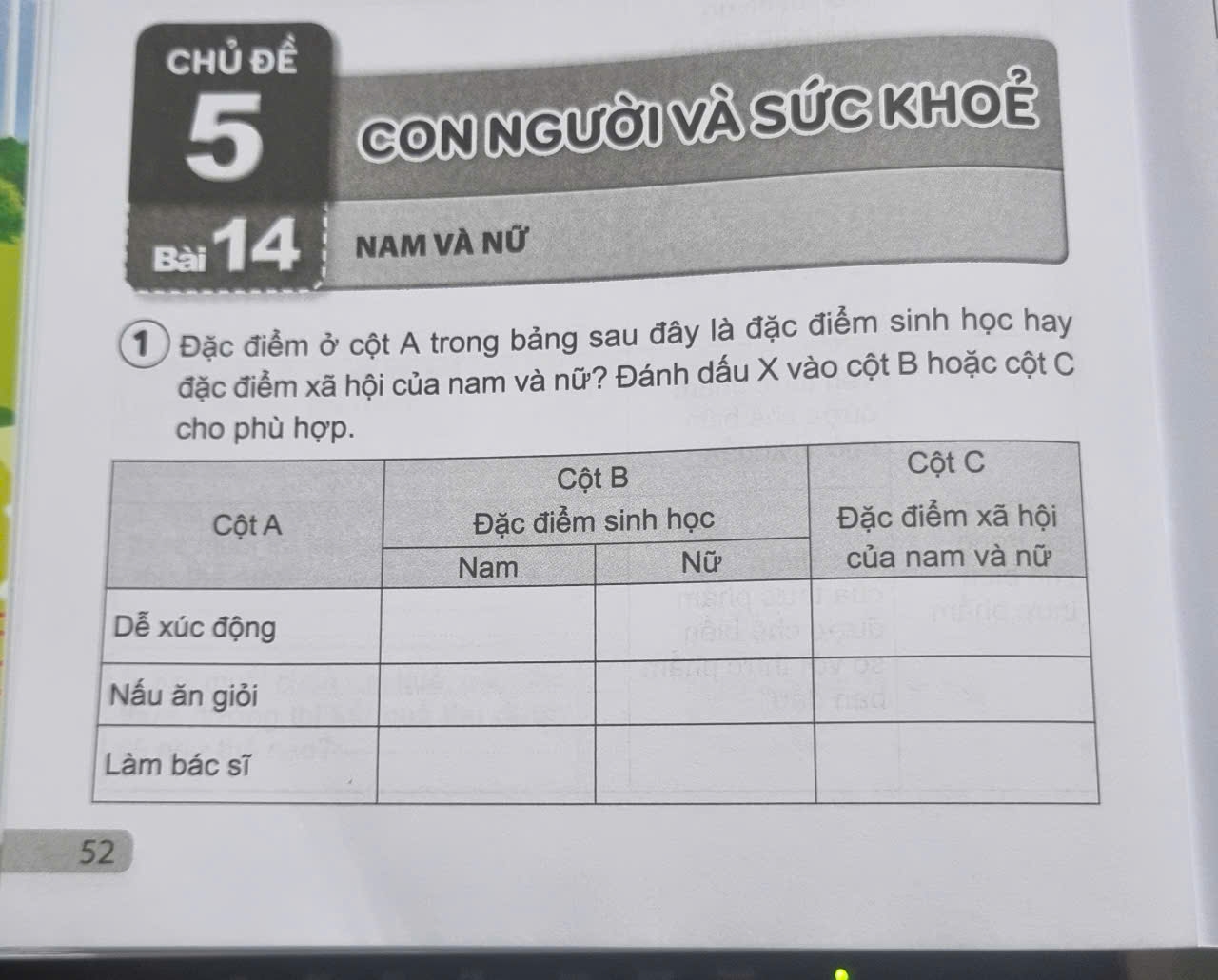 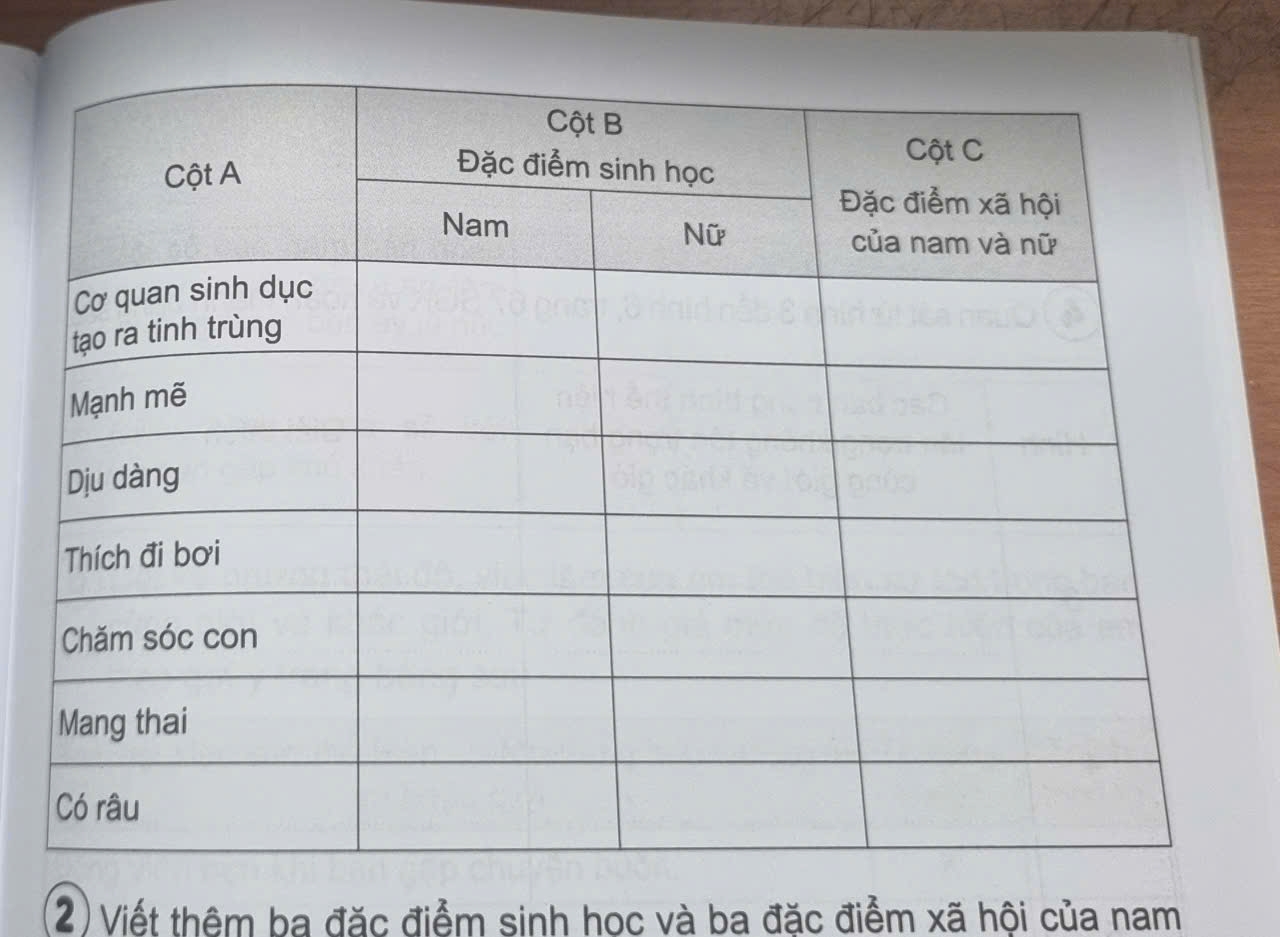 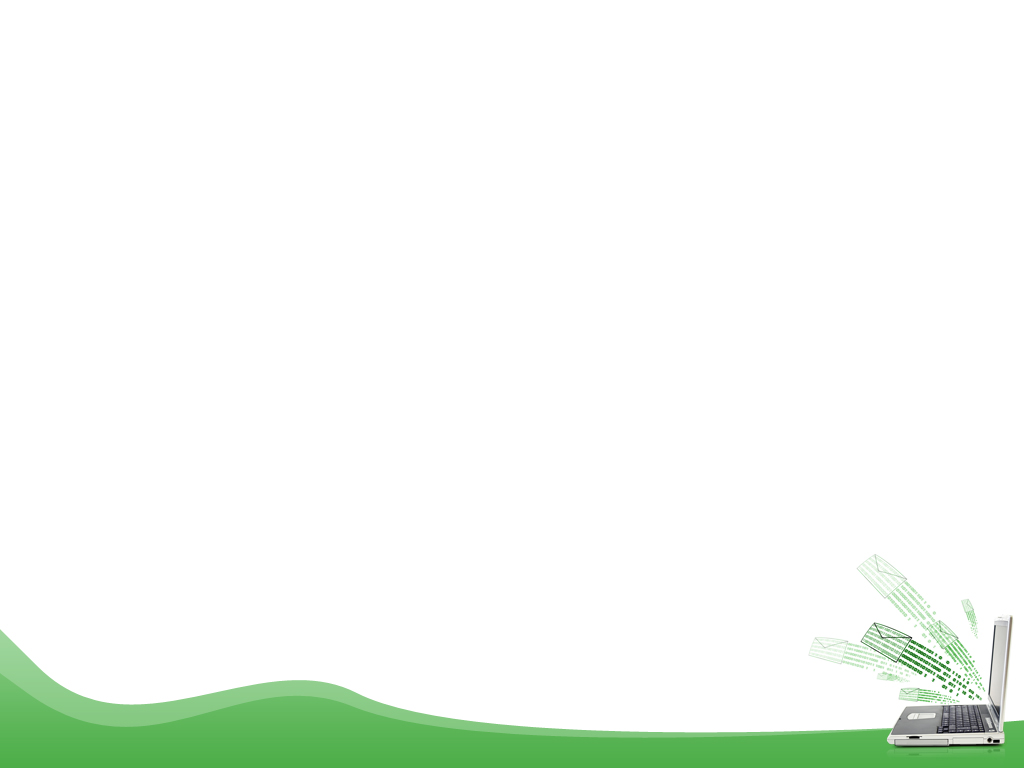 Khoa họcBài 14: Nam và nữ ( Tiết 1)
Những đặc điểm như màu da, màu mắt, màu tóc, xoăn, tóc thẳng,... hay những đặc điểm về cấu tạo và chức năng của các cơ quan trong cơ thể. Cấu tạo cơ quan sinh dục là đặc điểm sinh học giúp phân biệt cơ thể nam và nữ.
Những đặc điểm như trang phục, lời nói, cử chỉ, thái độ, tính cách, thói quen, sở thích, nghề nghiệp,... những đặc điểm này được hình thành do nền văn hóa, quá trình học tập, giáo dục,...và có thể thay đổi.
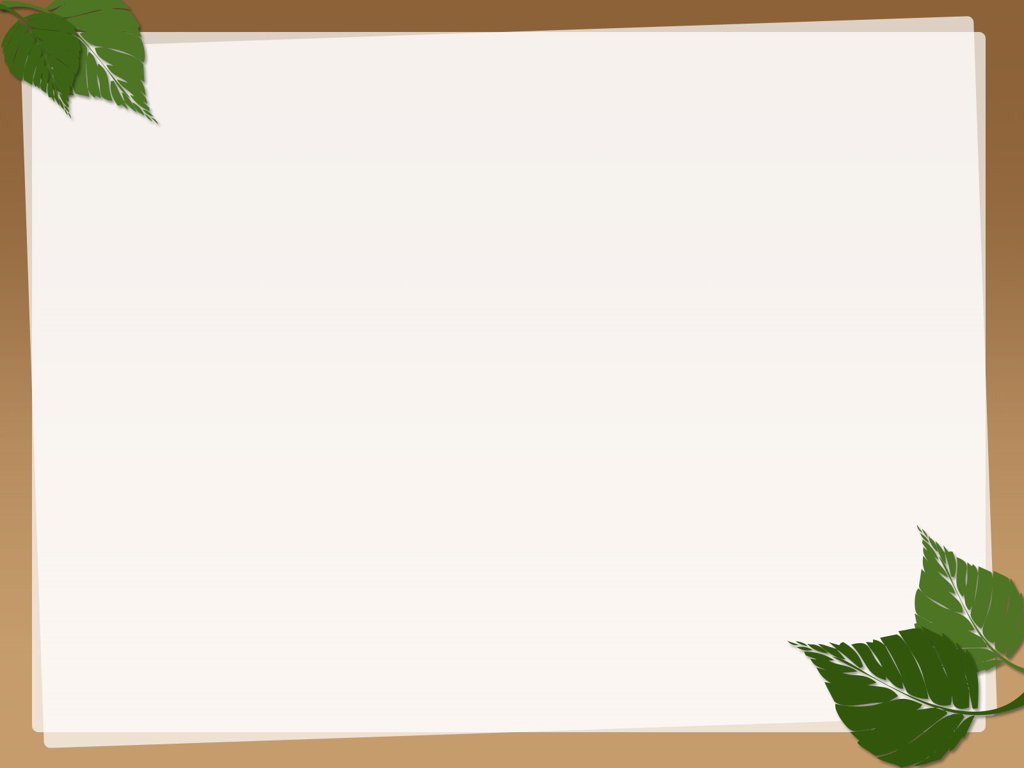 Tôi xin chân thành cảm ơn!
Xin trân trọng cảm ơn!